Teoría de Momento de Inercia
U.T.N. – Facultad Regional Reconquista
Los momentos de segundo orden para ejes rotados x’, y’ serán
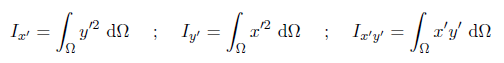 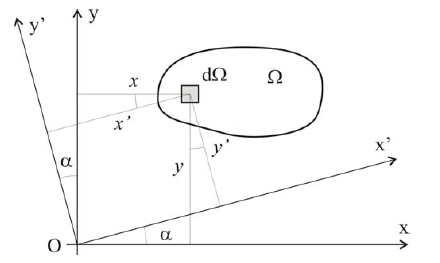 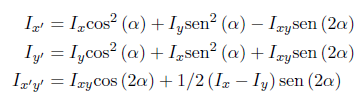 Aquellos pares de ejes para los cuales el momento centrífugo se anula se denominan ejes conjugados de inercia. Existen infinitos pares de ejes conjugados de un mismo origen, pero entre ellos solo un par será ortogonal. (*)
Ejes principales de inercia
Dado que se vio que el momento de inercia de superficie varía con el ángulo del sistema de ejes coordenados, la pregunta que surge es la siguiente, ¿Existe un momento de inercia máximo y/o mínimo? y en caso de que exista ¿Como puede ser obtenido?.
La respuesta al primer interrogante es positiva, dada una superficie cualquiera el momento máximo o mínimo se encuentra sobre el par de ejes conjugados ortogonales denominados ejes principales de inercia.
Para calcular la posición de estos ejes principales de inercia es necesario recurrir, por ejemplo, a la expresión 
que permite calcular el valor de Ix` en función de α. Es decir, la función Ix´= f(α) pasará por un máximo (o mínimo) cuando
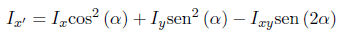 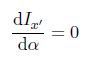 Por lo tanto, derivando la correspondiente expresión e igualando a cero se tiene
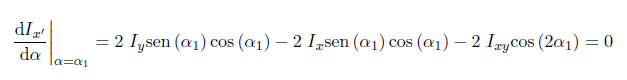 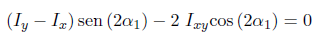 de donde
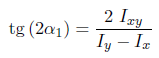 y finalmente se obtiene
Esta última expresión establece que existen dos valores del ángulo 2.α1 que cumplen dicha condición y difieren en 180◦. En consecuencia habrá también dos valores de α1 que difieren en 90◦ que también satisfacen la ecuación. Los ejes que corresponden a estos dos valores de α1 serán ortogonales entre sí, siendo I´ máximo en uno de ellos y mínimo en el otro.
Como se dijo anteriormente, estos ejes se denominan ejes principales de inercia y los momentos de segundo orden correspondientes serán los momentos de inercia principales.
La determinación analítica de los momentos de inercia principales conocidos de los momentos de inercia respecto de un sistema de ejes ortogonales cualquiera se realiza de la siguientes manera:
En primer lugar recordemos las siguientes relaciones
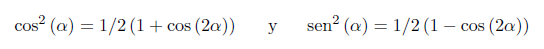 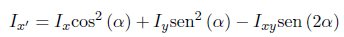 luego, reemplazando estos valores en la expresión  
se tiene:
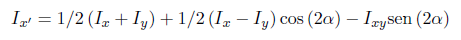 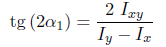 por último, teniendo en cuenta la relación                               se tiene:
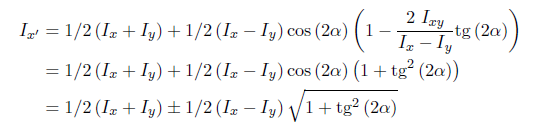 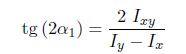 Reemplazando el valor de tg2α dado por                            , y teniendo en cuenta los dos signos del radical se llega a:
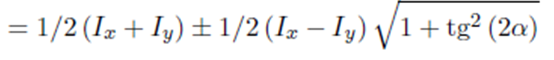 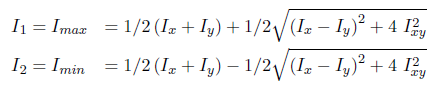 que corresponde a los valores de los momentos de inercia principales. Por otro lado, si en la expresión

se reemplaza el valor de tg2α dado por

tenemos:
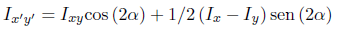 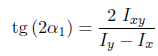 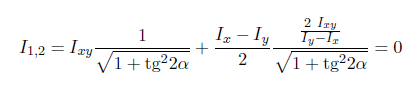 Es decir, el momento centrífugo respecto de un par de ejes principales de inercia es nulo. Se deduce de ello, que estos ejes constituyen el único par de ejes conjugados ortogonales, entre los infinitos pares que pasan por un punto.

Veamos ahora para que pares de ejes el momento centrífugo alcanza valores extremos. Para ello se procede de igual manera que los realizado para Ix . En primer lugar se iguala a cero la primer derivada de la expresión
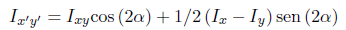 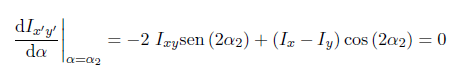 de donde
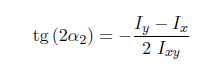 expresión que se satisface para dos valores de 2α que difieren en 180◦ y por ende, para valores de α que difieren en 90◦. Por otra parte, siendo
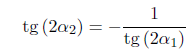 α1 y α2 difieren entonces en 45◦, es decir que el par de ejes para los cuales el momento centrífugo es máximo o mínimo bisecará el ángulo que forman entre sí los ejes principales de inercia.
Calcularemos a continuación los valores máximos y mínimos del momento centrífugo. Para ello, expresemos la ecuación 


en función de tg2α, recordando
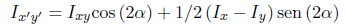 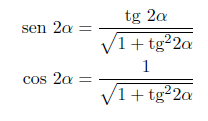 se tiene,
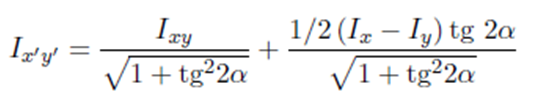 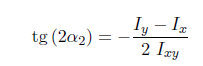 Reemplazando en la anterior el valor de tg 2α obtenido en  

se llega a las siguientes expresiones para los momentos de inercia máximos y mínimos en función de los momentos de segundo orden respecto de un par de ejes ortogonales
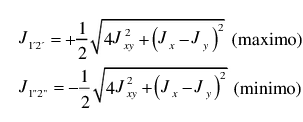 A continuación analizaremos una situación particular de las superficies simétricas.
“Si una figura admite un eje de simetría, este es, a su vez, un eje principal de inercia”.
 
En efecto, sea el caso de la figura y consideremos el par de ejes coordenados x, y haciendo coincidir el eje y con el eje de simetría de la superficie.
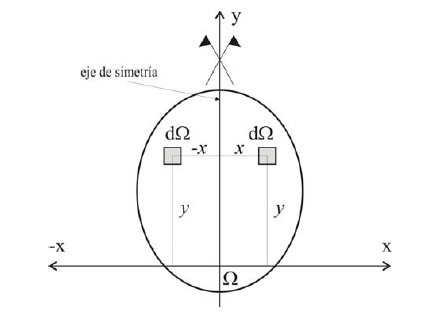 Se observa que para cada elemento dΩ ubicado a una abscisa x y ordenada y, le corresponde su simétrico, de igual ordenada pero de abscisa −x.
En consecuencia, a cada producto x.y.dΩ, que representa el momento centrífugo elemental le corresponde otro producto −x.y.dΩ y al integrar en toda la superficie, que por definición es una sumatoria de elementos diferenciales, dichos momentos centrífugos elementales se anularán mutuamente.
Por otro lado, como esta integral representa el momento de inercia centrífugo respecto de un par de ejes ortogonales, al ser nulo, implica que los ejes serán conjugados y, como solo existe un par de ejes conjugados ortogonales que son precisamente los ejes principales de inercia, quedará así demostrado que cuando una figura admite un eje de simetría este es al mismo tiempo un eje principal de inercia.
En las figuras siguientes se muestran algunas formas que cumplen dicha propiedad y los ejes representados son ejes principales de inercia:
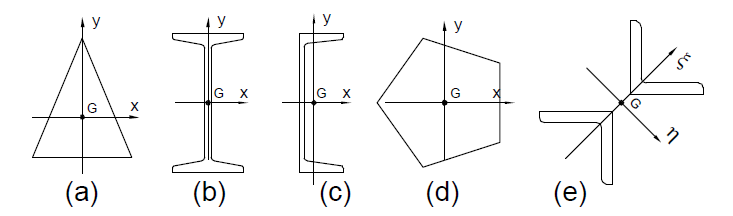 Para las formas (a), (b), (c) y (d), Imáx e Imin se obtienen con respecto al par de ejes (x,y) ya que uno de ellos (o ambos) son de simetría . Para el caso (e) existe máximo ó mínimo con respecto al par (η, ξ) ya que ξ es eje de simetría.
Método Gráfico: Circunferencia de Mohr
Si bien la solución analítica es la más práctica para calcular los momentos principales de inercia, como así también la posición de los correspondientes ejes, es útil contar con un recurso alternativo que sirva para verificar aunque sea de modo aproximado si las operaciones realizadas arrojaron los resultados correctos, o si por el contrario un simple error de signo haya conducido a un resultado totalmente erróneo.
Las expresiones analíticas vistas, pueden ser interpretadas gráficamente en una
construcción denominada círculo de Mohr ó circunferencia de Mohr.
La construcción gráfica propuesta por Mohr, que relaciona a los momentos de segundo orden entre sí, es una circunferencia que se construye en un sistema de ejes cartesianos ortogonales. Cualquier punto de dicha circunferencia posee como abscisa a los momentos de inercia axial y como ordenada al momento centrífugo.
La circunferencia puede dibujarse con la exactitud necesaria, adoptando una escala de representación (escala de momentos, por ejemplo: d cm4 / 1 cm) y efectuar la resolución de modo puramente gráfico. También puede representarse esquemáticamente para que sirva de guía de comparación con los cálculos aritméticos.
Procedimiento a seguir para el trazado de la circunferencia
Se considerará la siguiente figura referida al par de ejes fijos (x,y), respecto a los cuales se han calculados los momentos de segundo orden: Ix, Iy, Ixy.
Para éste ejemplo se supone que:
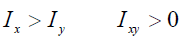 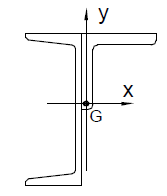 La circunferencia de Mohr se representa en un sistema de ejes de referencia, para el que en abscisas se consigna el valor del momento de inercia Ix e Iy, mientras que en ordenada se consigna el valor del momento centrífugo Ixy.
Por tal motivo cada punto de dicha circunferencia posee como abscisa un momento de inercia axial y como ordenada un momento centrífugo.
En la figura inferior, a partir del origen “0” se mide en abscisa (a escala) los valores de Ix e Iy (segmentos OKx y OKy respectivamente).
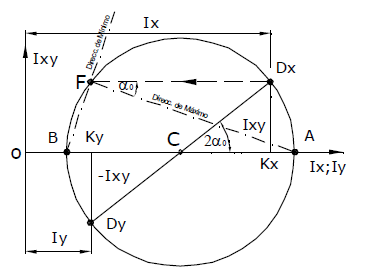 Desde el punto Kx se representa Ixy en sentido positivo o negativo de las ordenadas de acuerdo a su signo, quedando determinado el punto Dx.
A partir de Ky se representa (-Ixy) obteniendo el punto Dy.
Uniendo los puntos Dx y Dy queda determinado el diámetro de la circunferencia.
El punto C donde el segmento DxDy corta al eje de abscisas determina el centro de la circunferencia.
Con centro en C y con radio CDx se dibuja la circunferencia.
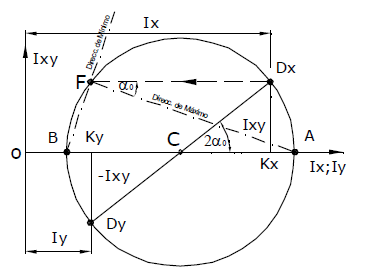 Los puntos A y B donde la circunferencia corta al eje de abscisas, determinan los segmentos OA y OB que medidos en la correspondiente escala brinda los valores de los momentos de inercia máximo y mínimo respectivamente :

      Imáx = OA x Escala ,           Imín = OB x Escala
Se observa que para esos puntos el momento centrífugo Ixy=0 ya que la ordenada es nula.
Determinación de los ejes principales de inercia.
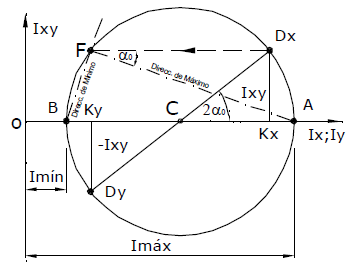 Se traza desde el punto Dx una paralela al eje de abscisas hasta interceptar a la circunferencia, se obtiene el punto F al que se denominará “Foco”.
Uniendo el foco F con los puntos A y B, se obtienen las correspondientes direcciones de los ejes principales de inercia, siendo FA la dirección de máximo y FB la de mínimo.
De la figura anterior surge lo siguiente:

                        OA= OC +CA= OC+ CDx
                        OB = OC - CB = OC - CDx
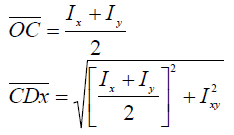 De la figura:
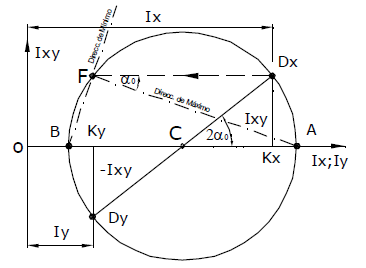 Reemplazando se obtiene:
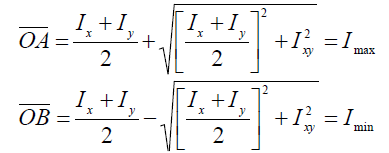 Si al radicando se lo multiplica por 4 y a la raíz se la divide por 2 se obtienen las expresiones vistas anteriormente.
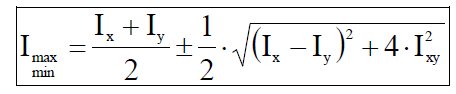 Ejemplos del trazado de la circunferencia de Mohr
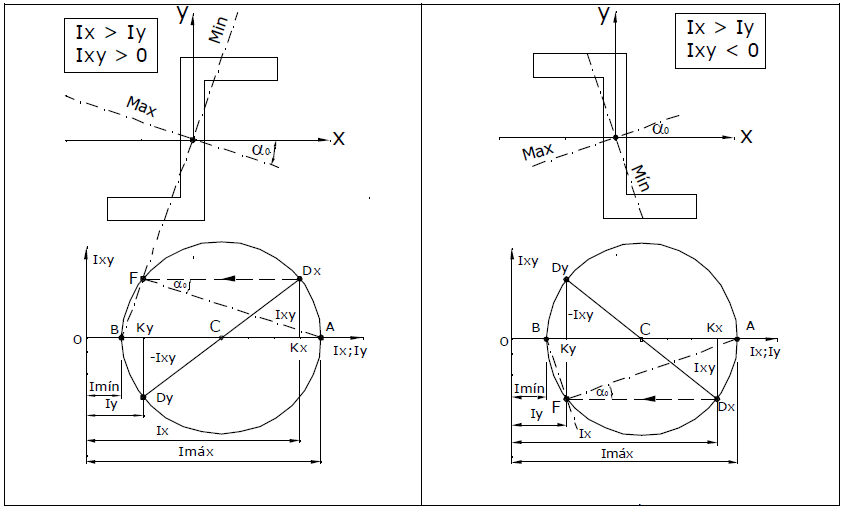 Ejemplos del trazado de la circunferencia de Mohr
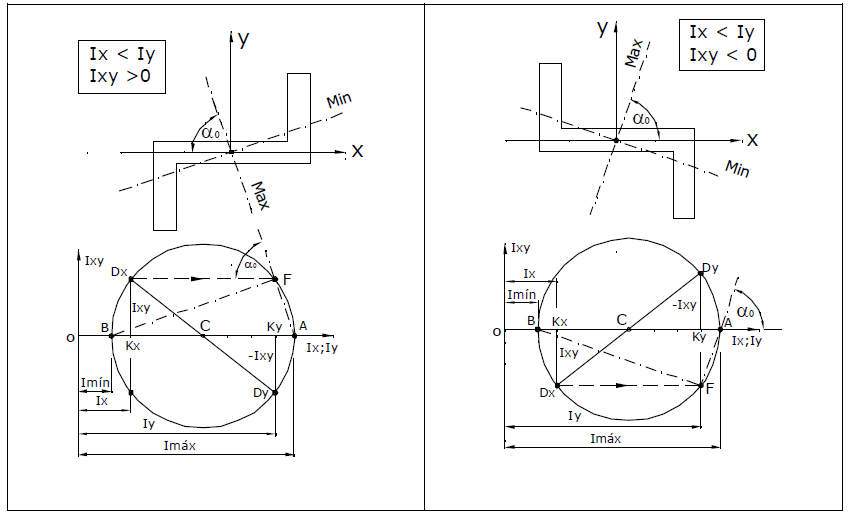 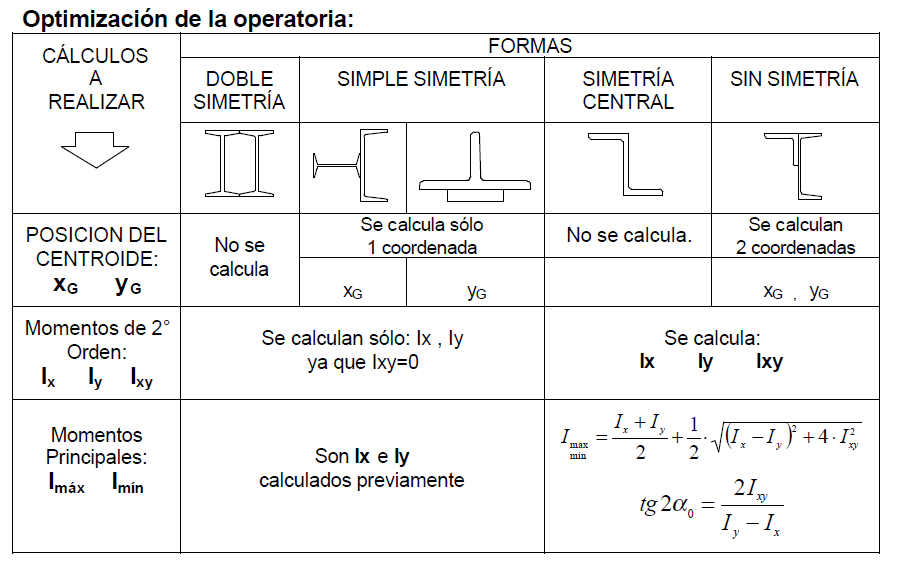